Insert TITLE
Insert SUBTITLE
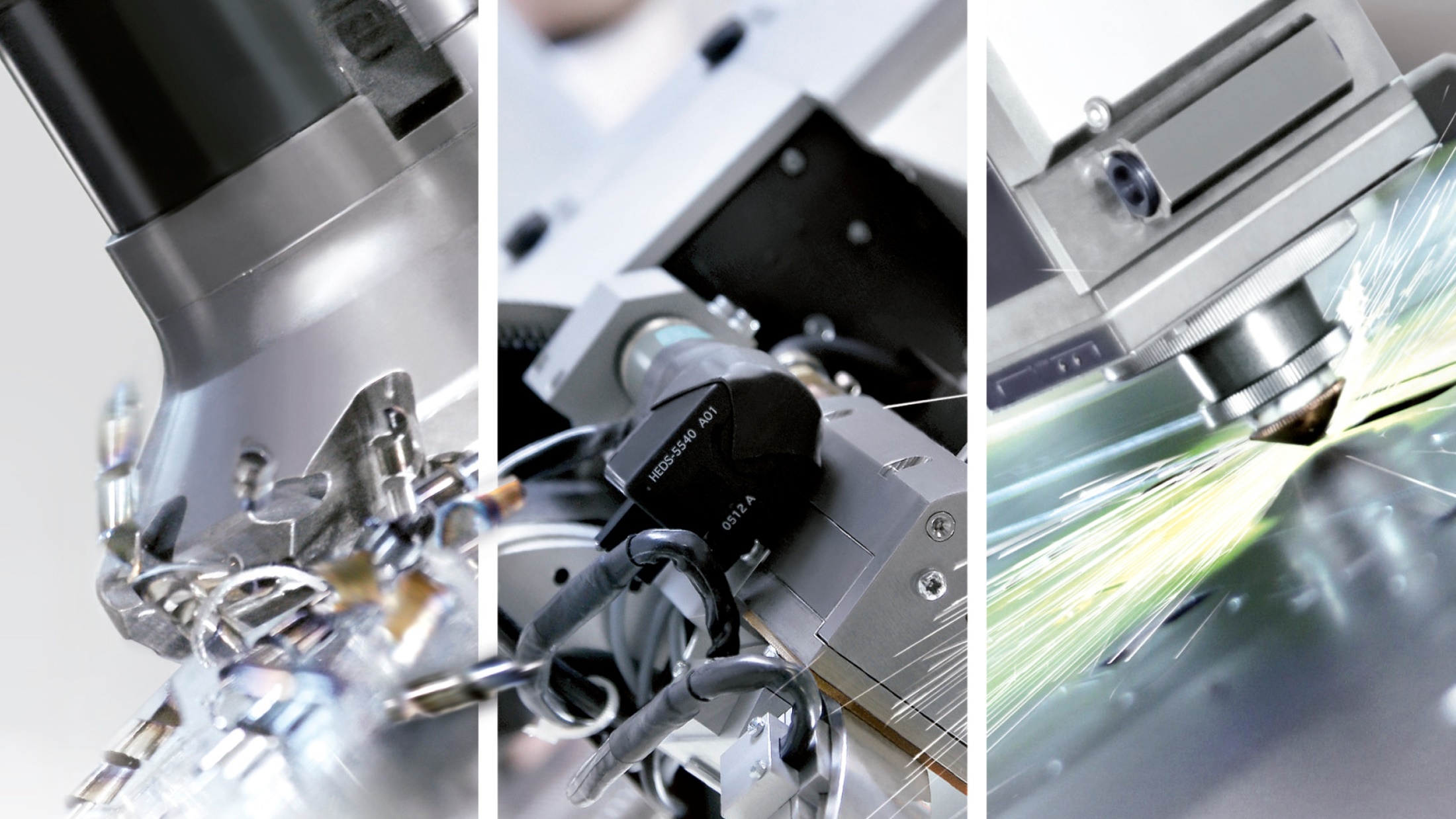 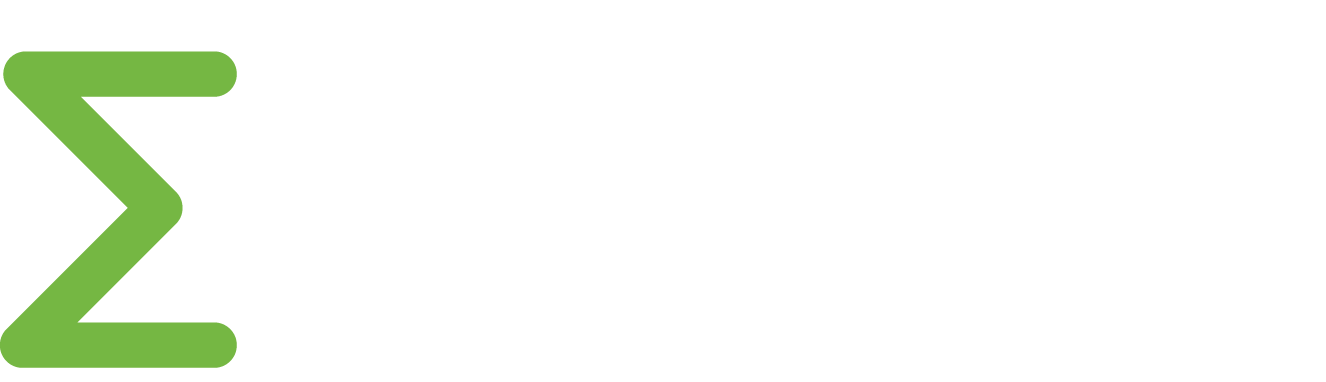 ORGANISATION PROFILE
Insert brief description of the leading organisation: Name, Personnel, Size, Products/Services/Technical areas and R&D project expertise.
PROPOSAL INTRODUCTION (I)
Vision: main project goal






Motivation: why the project is necessary






Content: which are the developments to be made in the project
PROPOSAL INTRODUCTION (II)
Expected outcome: descriptions of the results to be obtained in the project





Impacts: what will be the expected market impact of the project






Schedule: start and end dates for the project. Duration.
PARTNERS
Current Consortium: list of partners already involved in the project 









Partner search: type of partner searched and countries of origin (if necessary).
CONTACT INFO
Contact info: of the person coordinating the project proposal
www.smarteureka.com